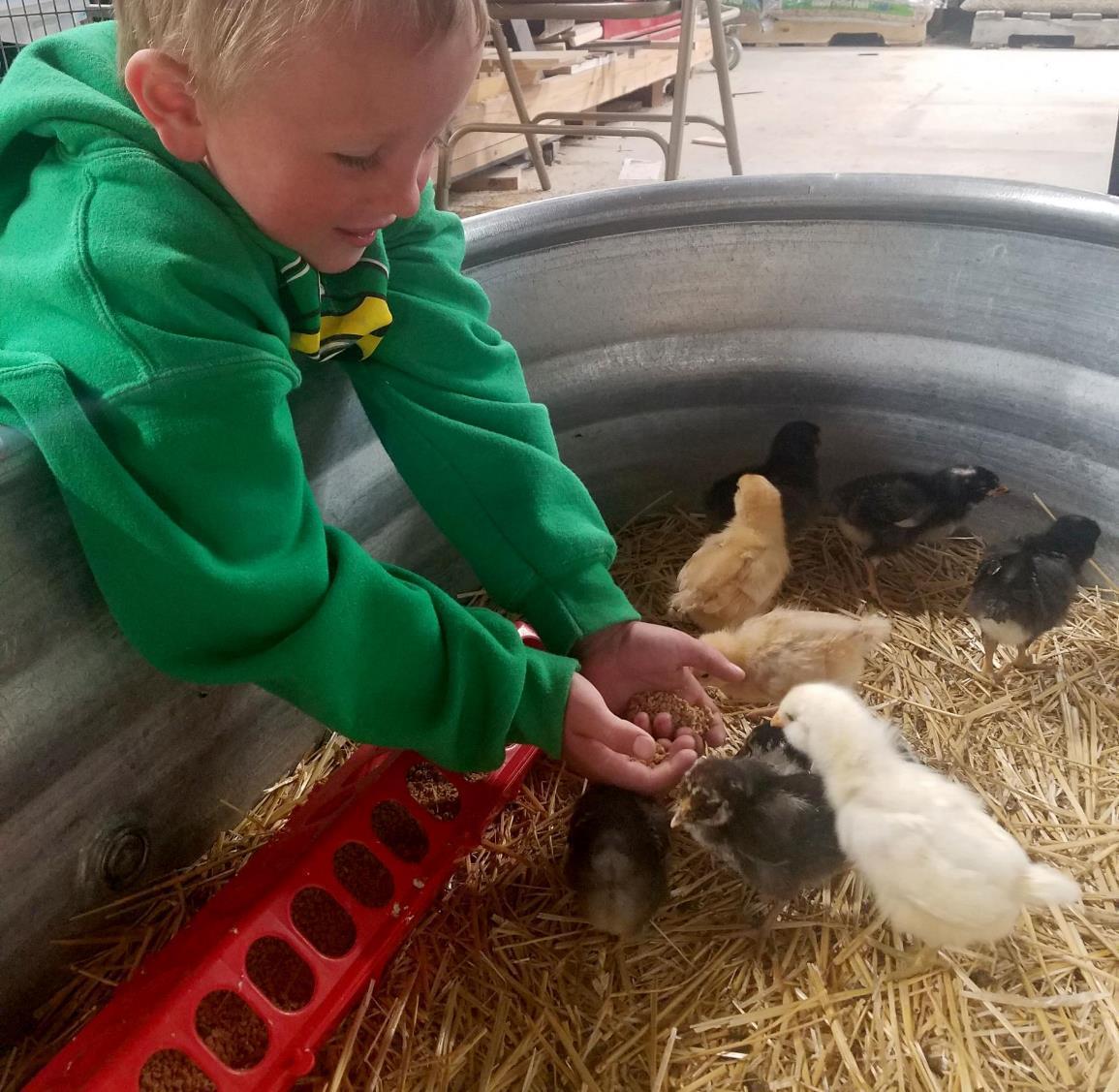 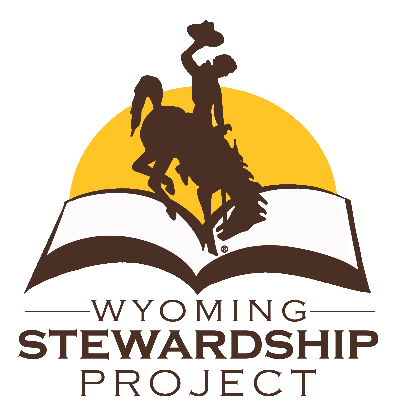 Agriculture
5th grade
Lesson 2: Ecosystem 101
[Speaker Notes: The name of the lesson is a link to the website where the lesson can be viewed or downloaded.]
Students will identify the visible and invisible components of an ecosystem and define ecosystem.
Today’s Challenge
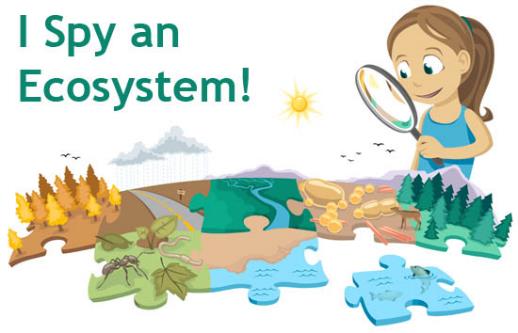 This Photo by Unknown Author is licensed under CC BY-SA-NC
[Speaker Notes: Review the lesson objective with students so they understand the focus of the lesson for the day.]
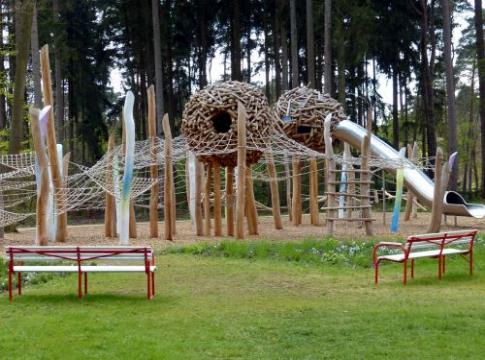 Highlights from our last lesson
Think back on:
Using criterion to make a stewardship decision

Share the sentence you wrote yesterday using the words: decision, care, use, and multiple.
What did you learn from yesterday’s challenge?
[Speaker Notes: Procedure #1 & #2
Before moving on to lesson #2, have the students review what they learned in lesson #1. (A steward is an individual who manages areas or resources.) Using a ‘sticky note’ tool like Scrumblr or Pinup could be another way to review this information.]
Dryland farming - growing crops with naturally occurring moisture, not using irrigation 

Ecosystem - everything that exists in a particular environment; an ecosystem includes living things, such as plants and animals, and things that are not living, such as sunlight and water.

Forage - vegetation that is used primarily for grazing by livestock or wildlife. 

Irrigated farming - process of raising crops with water in addition to natural precipitation 

Model - a simplified representation of a system that can explain and help make predictions regarding a phenomenon.

Organism - an individual animal, plant, or single-celled life form 

Pasture - fenced-in area of grazing land 

System - a group of individual parts and/or processes that function together
Vocabulary
[Speaker Notes: Review the vocabulary words with the students guiding them to develop an understanding for each of the listed words.]
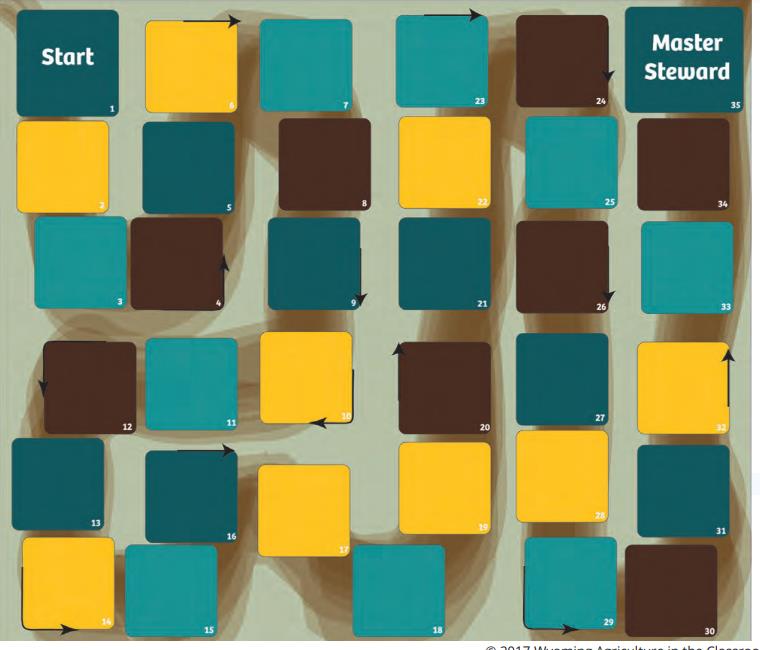 Become a Master Steward as you learn about Wyoming!The Agriculture StewardshipGameGameboard link
[Speaker Notes: Procedure #1 & #3
The purpose of the game is to provide your students with a way to earn points for identifying good stewardship as they develop their understanding throughout the unit. You can have your students create their own game piece or you can make them yourself. However you choose to use the game, the goal is to encourage all students to become master stewards by the end of the unit! You will find a link to the game board on the slide.]
What is a system?
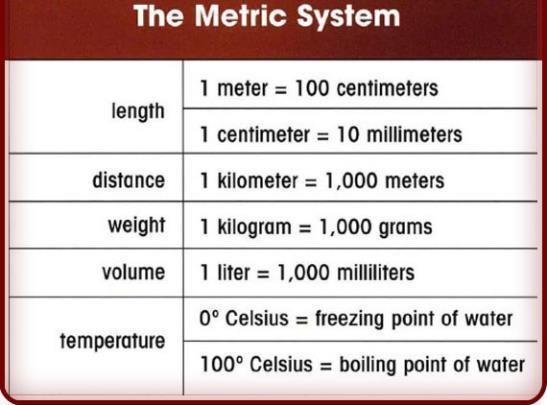 [Speaker Notes: Procedure #4]
System
A group of individual parts and/or processes that function together.
This Photo by Unknown Author is licensed under CC BY-NC
[Speaker Notes: Procedure #4
If students need clarification, use the examples of how you sort papers or the metric system to explain. (You can also use the solar system as an example!)]
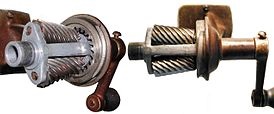 This Photo by Unknown Author is licensed under CC BY-SA
How is a pencil sharpener a system?
This Photo by Unknown Author is licensed under CC BY-SA
[Speaker Notes: Procedure #4
The next few slides ask students to identify a variety of systems. The teacher note helps to clarify this process. (The hole guides the pencil to the inner workings. When the hand crank is rotated, the rollers spin. The rollers inside are what sharpens the pencil. The outside cover catches the pencil shavings.)]
How is a riparian community a system?
Photo courtesy of Casper Mountain Science Program
[Speaker Notes: Procedure #4
Have a discussion with partners or as a whole group to explain how a riparian community is a system. The definition of riparian community is the area between a water source (river, stream, lake) and dry land. (The stream provides water to the surrounding plants. The sedges & grasses around the stream require the most water and help stabilize the bank of the stream. As you move away from the stream, the plants require less water. The willows and plants growing near the stream provide a food source and shelter for animals.)]
How is the human digestive system a system?
This Photo by Unknown Author is licensed under CC BY-SA
[Speaker Notes: Procedure #4
Students have a final discussion about systems. (The parts of the digestive system work together to break down food & absorb nutrients. The mouth, stomach, liver/gall bladder, and small intestine break the food down. The small intestine begins to absorb nutrients. The large intestine absorbs water. The rectum stores feces.)]
What is an Ecosystem?
ECO 

The prefix eco means the relations of organisms to one another and their environment.
ECOSYSTEM 

Everything that exists in a particular environment; an ecosystem includes living things, such as plants and animals, and things that are not living, such as sunlight and water.
[Speaker Notes: Procedure #5
If students are unfamiliar with the term organism, share that definition with them at this point, (organism – an individual animal or plant).]
Which of our 3 systems would be considered an ecosystem?
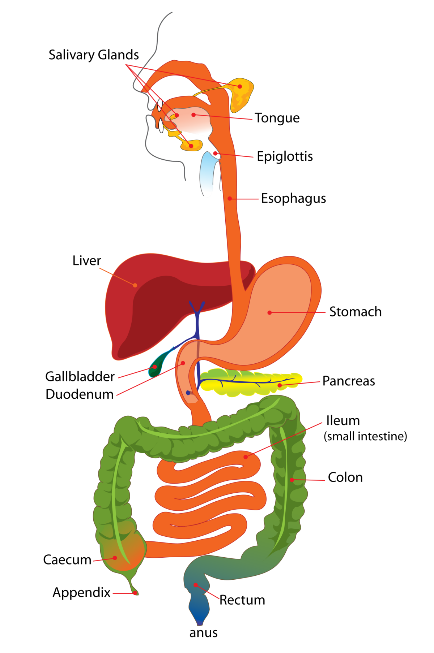 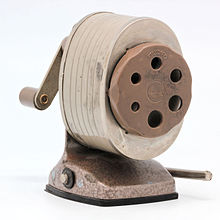 This Photo by Unknown Author is licensed under CC BY-SA
Photo courtesy of Casper Mountain Science Program
This Photo by Unknown Author is licensed under CC BY-SA
[Speaker Notes: Procedure #5]
Ag Ecosystem
What exists in the Ag environment?

Record your thinking in the graphic organizer.


Link to graphic organizer
[Speaker Notes: Procedure # 6
You will fill this out as a class. You can have the students provide the ideas and you fill it out or allow different students the opportunity to write in the spaces. You can provide students their own copy of this to complete with a partner or to fill in as the class develops one together. To fill in the boxes on the PowerPoint slide, you will need to insert text boxes onto the graphic organizer.]
What might not be visible in the picture?
What animals are likely to be found in this ecosystem but aren’t in the picture?

What about plants?

What physical attributes might not show in the picture?
[Speaker Notes: Procedure #7]
Add your new ideas to your graphic organizer.
[Speaker Notes: Procedure #8 & #9
These graphic organizers will be used again in Lesson four.]
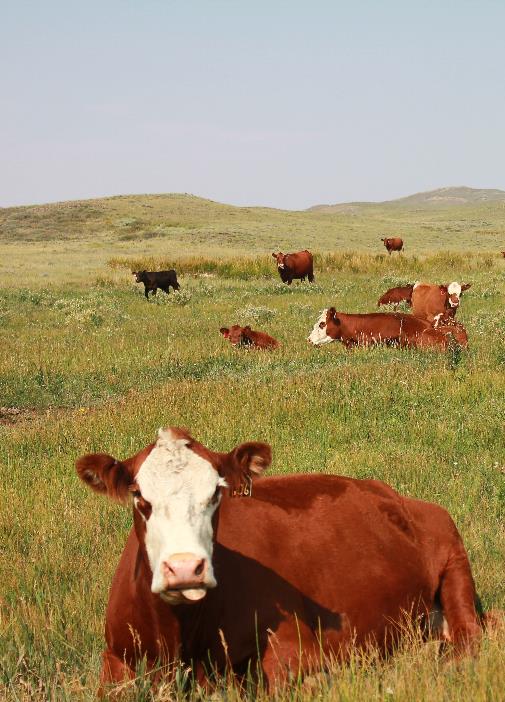 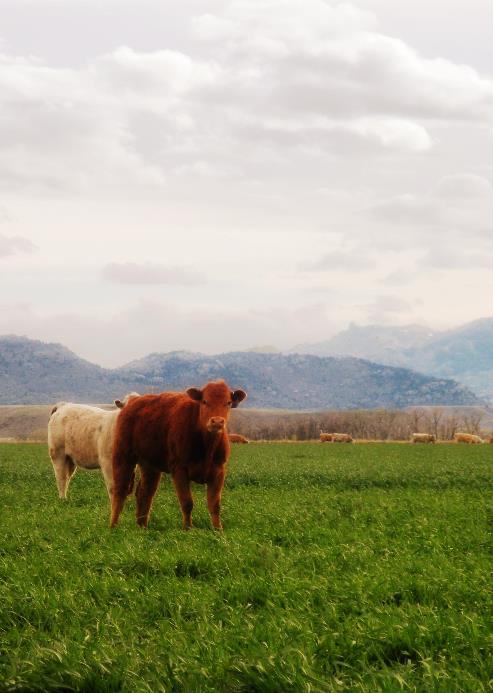 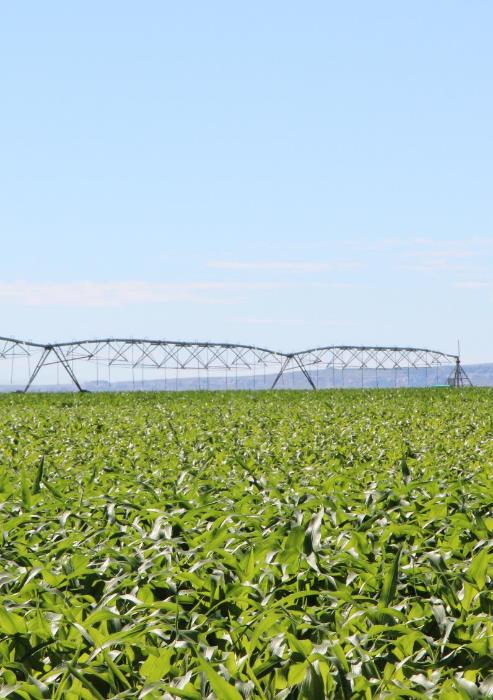 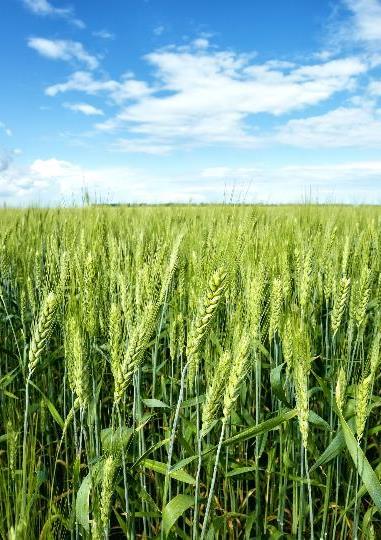 Types of Agricultural Ecosystems in Wyoming
[Speaker Notes: Procedure #10]
Wyoming Rangeland
Photo by Stephanie Russell
[Speaker Notes: Procedure #10:  
Introduce each one by reading the brief description and showing the map detailing the amount of production for each type of ecosystems in Wyoming counties. Discuss what they observe.]
Wyoming Dryland Crop Production
[Speaker Notes: Procedure #10
Introduce each one by reading the brief description and showing the map detailing the amount of production for each type of ecosystems in Wyoming counties. Discuss what they observe.]
Wyoming 
Row Crops/
Irrigated Crops
Photo by Kerin Clark
[Speaker Notes: Procedure #10:
Introduce each one by reading the brief description and showing the map detailing the amount of production for each type of ecosystems in Wyoming counties. Discuss what they observe.]
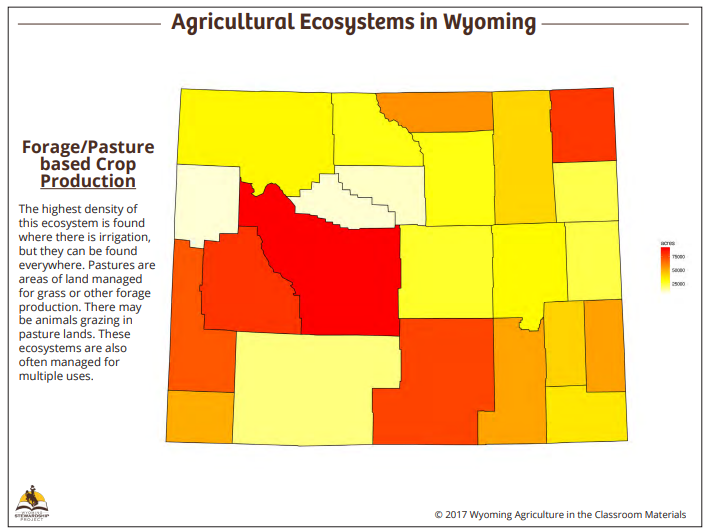 Wyoming 
Forage/Pasture based Crop Production
Photo by Liz Lauck
[Speaker Notes: Procedure #10
Introduce each one by reading the brief description and showing the map detailing the amount of production for each type of ecosystems in Wyoming counties. Discuss what they observe.]
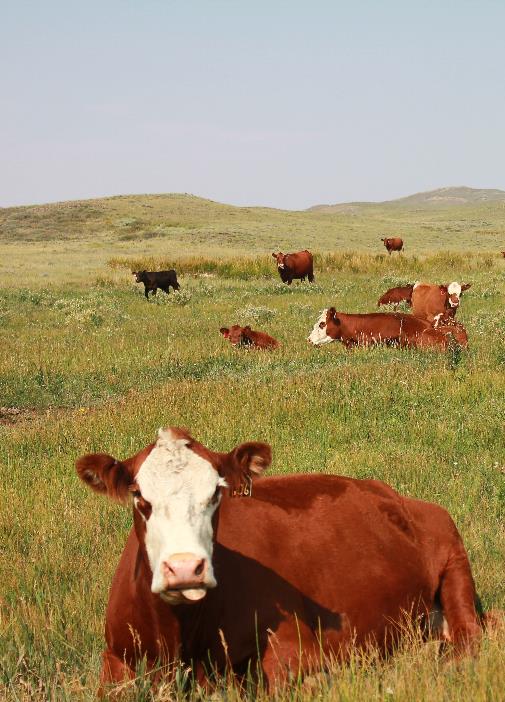 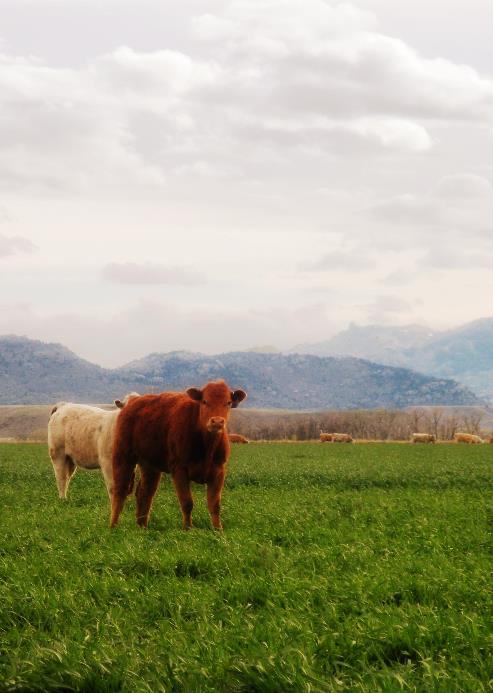 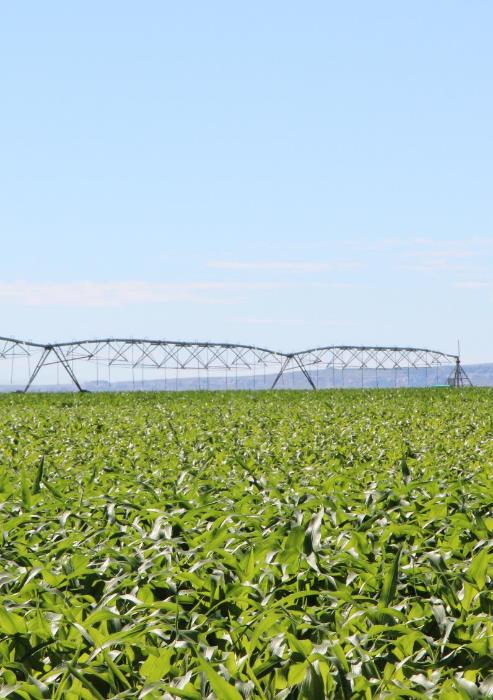 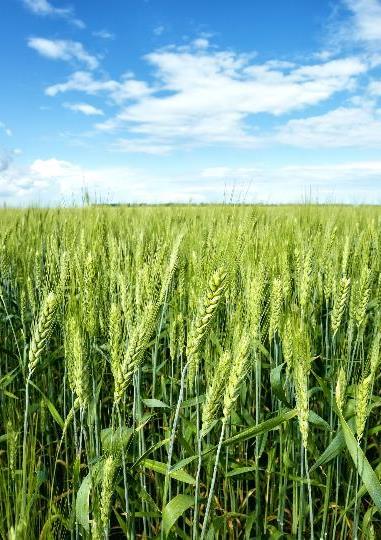 What conclusions can we make about Wyoming’s Agricultural Ecosystems?
[Speaker Notes: Procedure #10
Students should note that while the majority of Wyoming is suitable for rangeland and growing hay, only certain areas of the state are able to produce large amounts of other crops.]
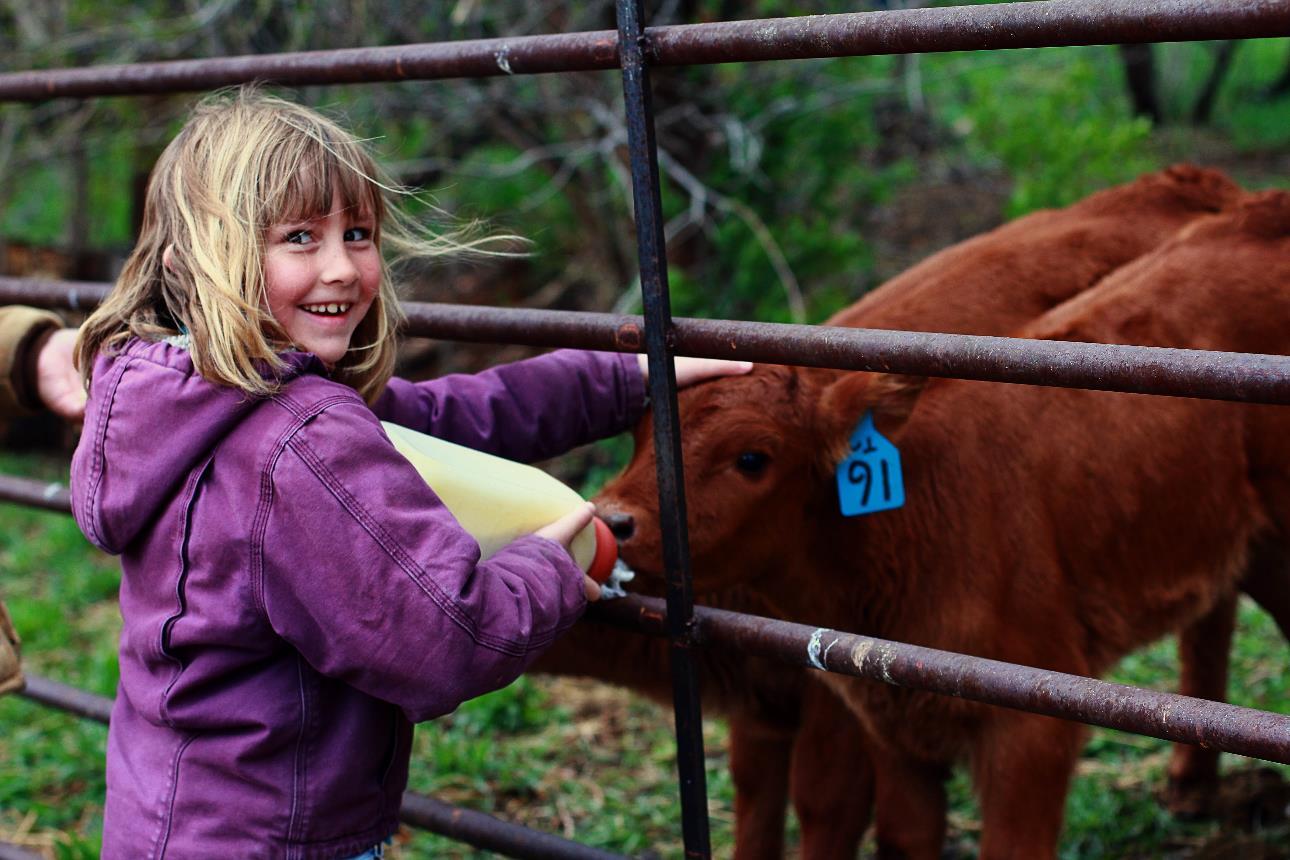 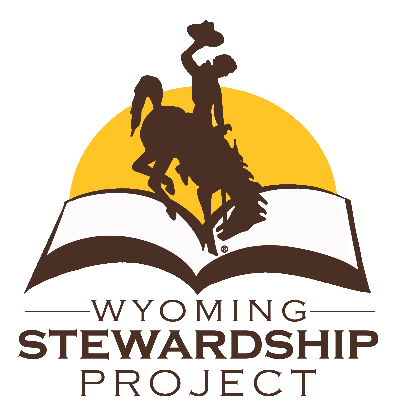 What did we learn from today’s challenge?
[Speaker Notes: To wrap up the lesson, review the challenge for the lesson, “Students will identify the visible and invisible components of an ecosystem and define ecosystem.”]